Illustration acné et photothérapie dynamique
Photos avant, juste après, et suivi
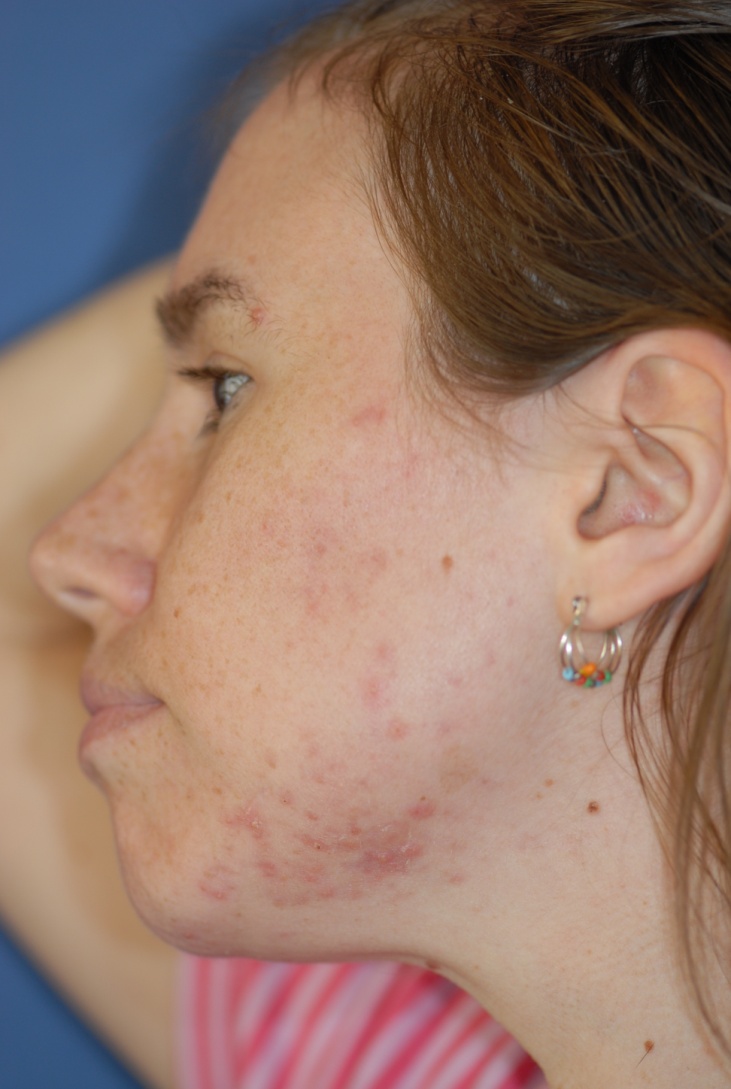 Avant : acné papulo-nodulaire modérée à sévère
(échec des soins locaux bien conduits et des antibiotiques et contre-indications à l’isotrétinoine en raison d’une hypercholestérolèmie familiale et d’une dépression connue et traitée)
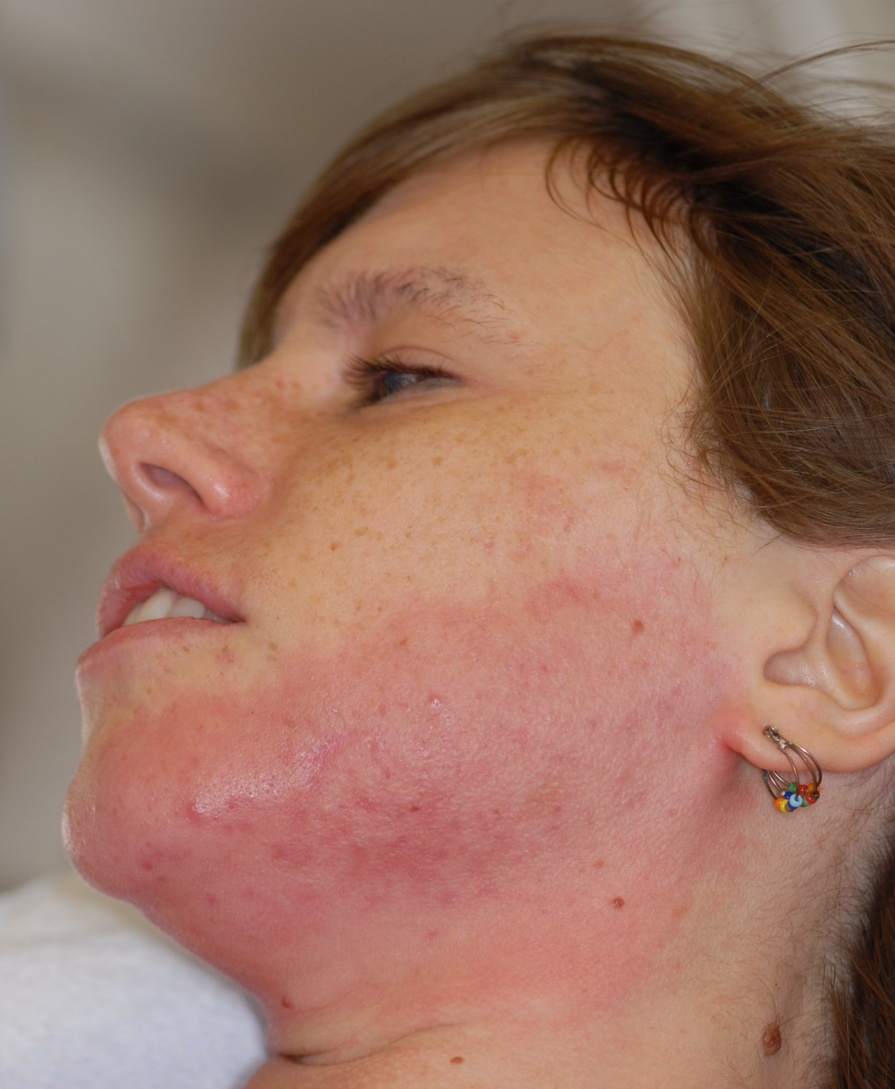 Juste après la séance à forts paramètres
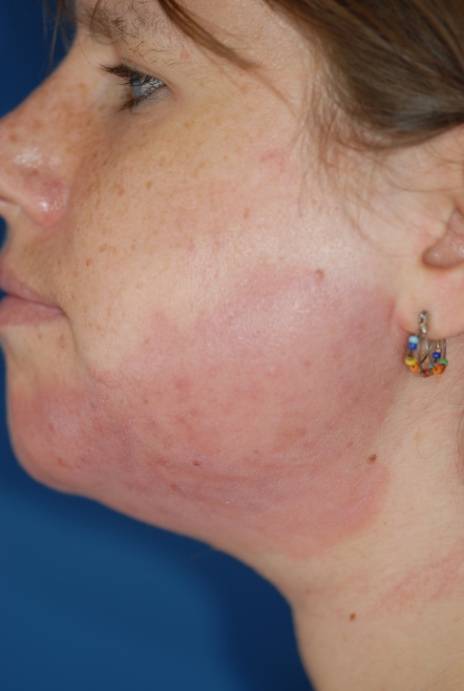 24h après la séance
Effet phototoxique attendu important en raison des paramètres choisis (rougeur, gonflement et  suintement)
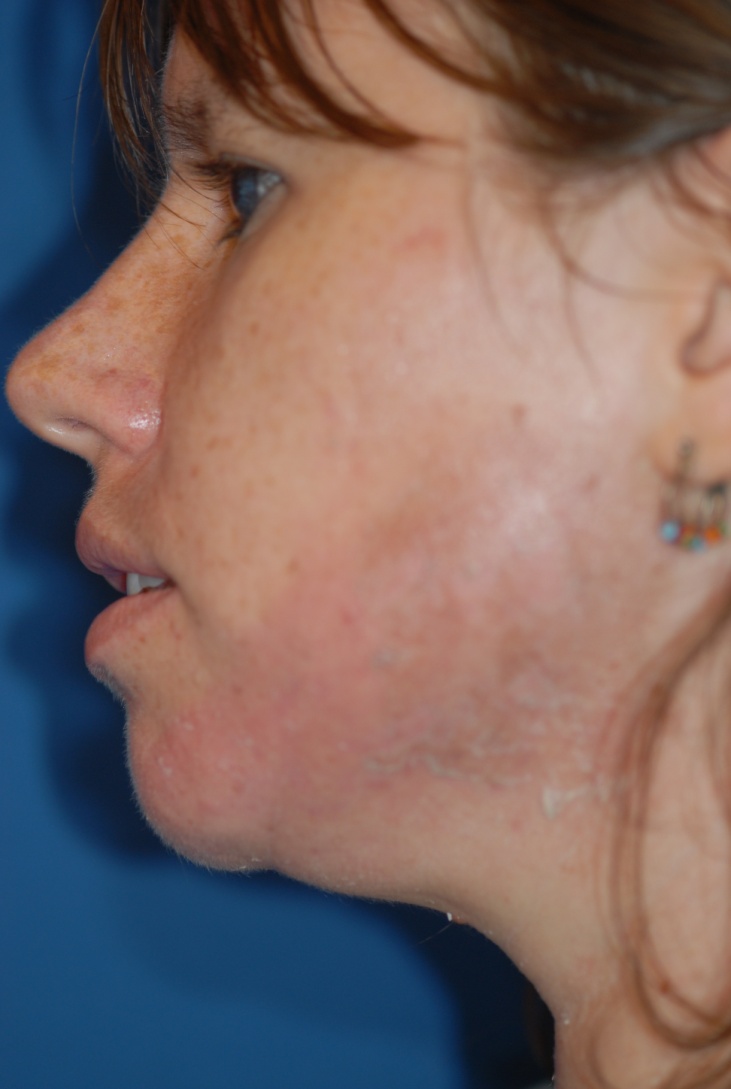 4ème jour : effet peeling (desquamation)
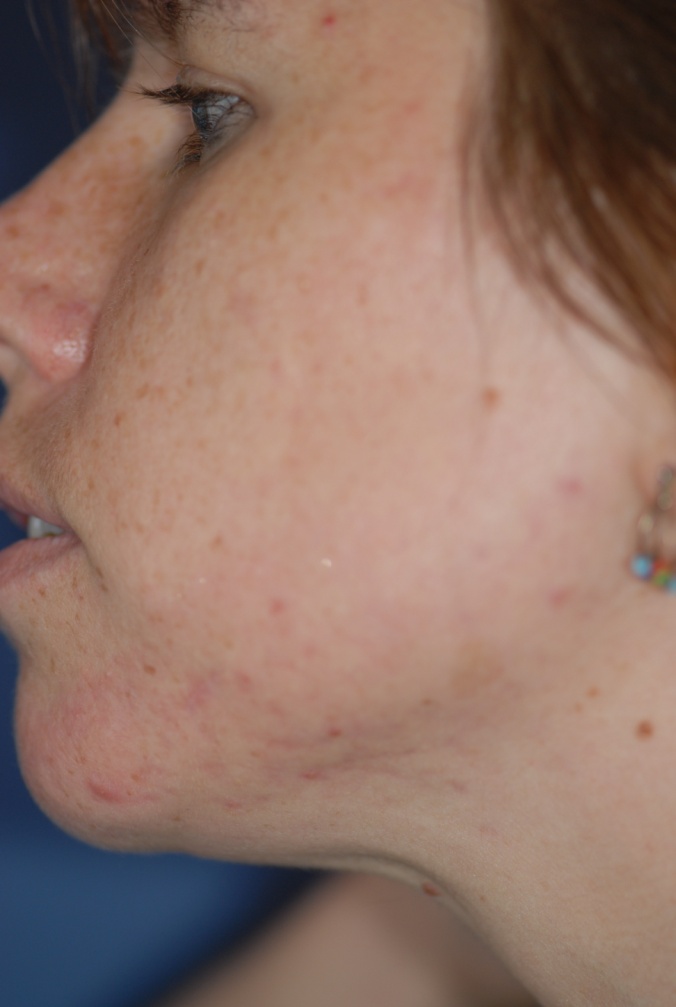 15ème jour : excellents résultats, légère rougeur
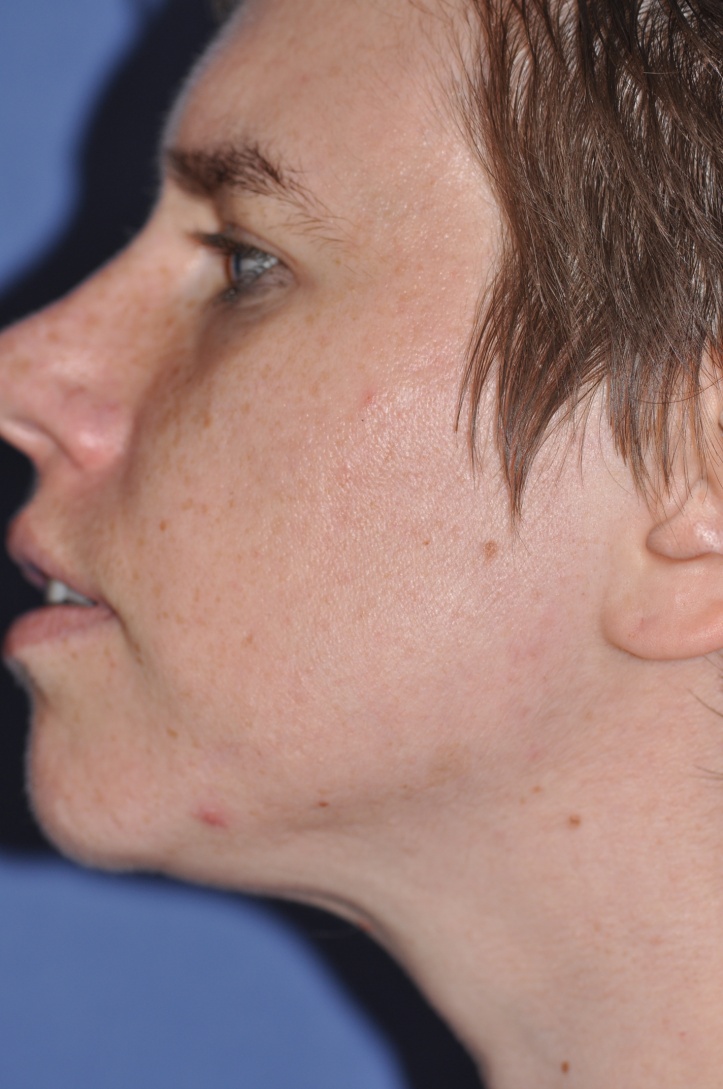 Maintien des résultats à 18 mois